Should Jewish armed forces be blamed for the forced dispossession of half the Arab population from their homes in Palestine in 1948?
1948
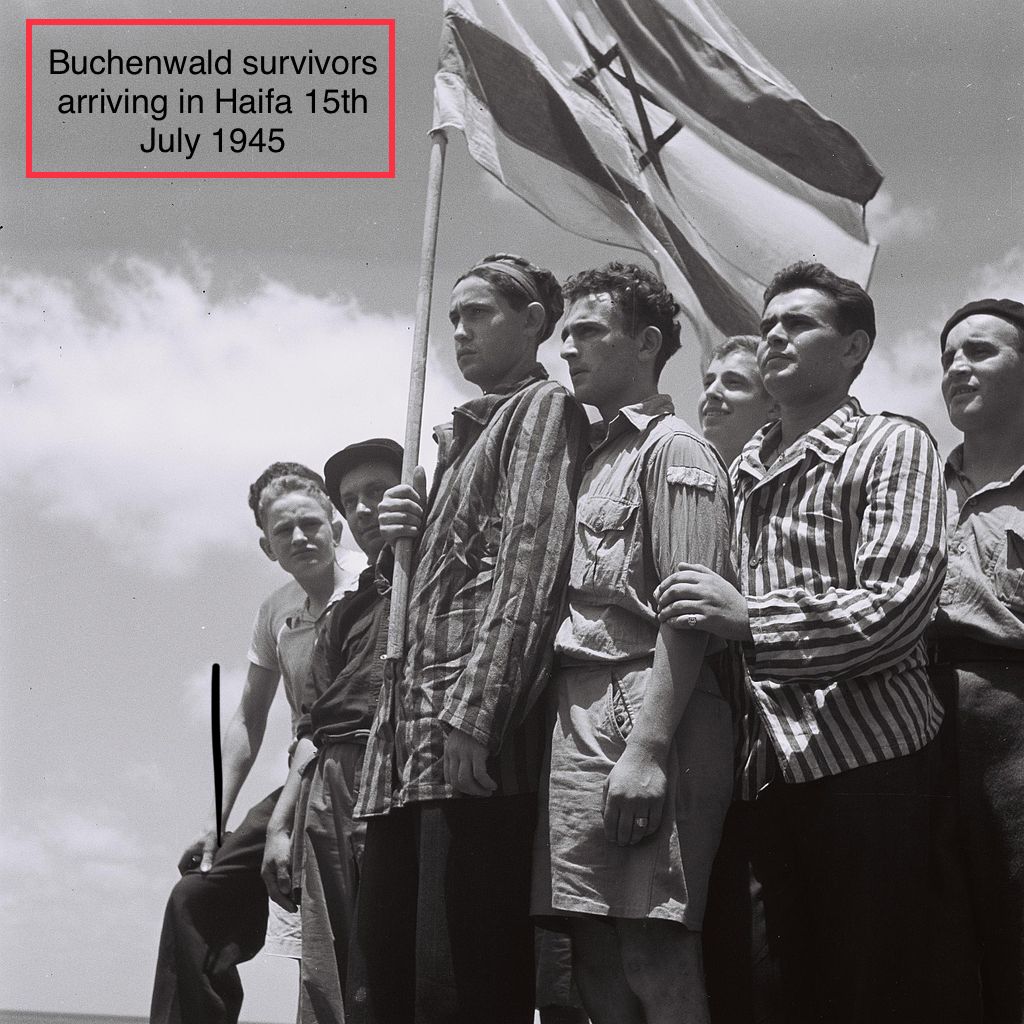 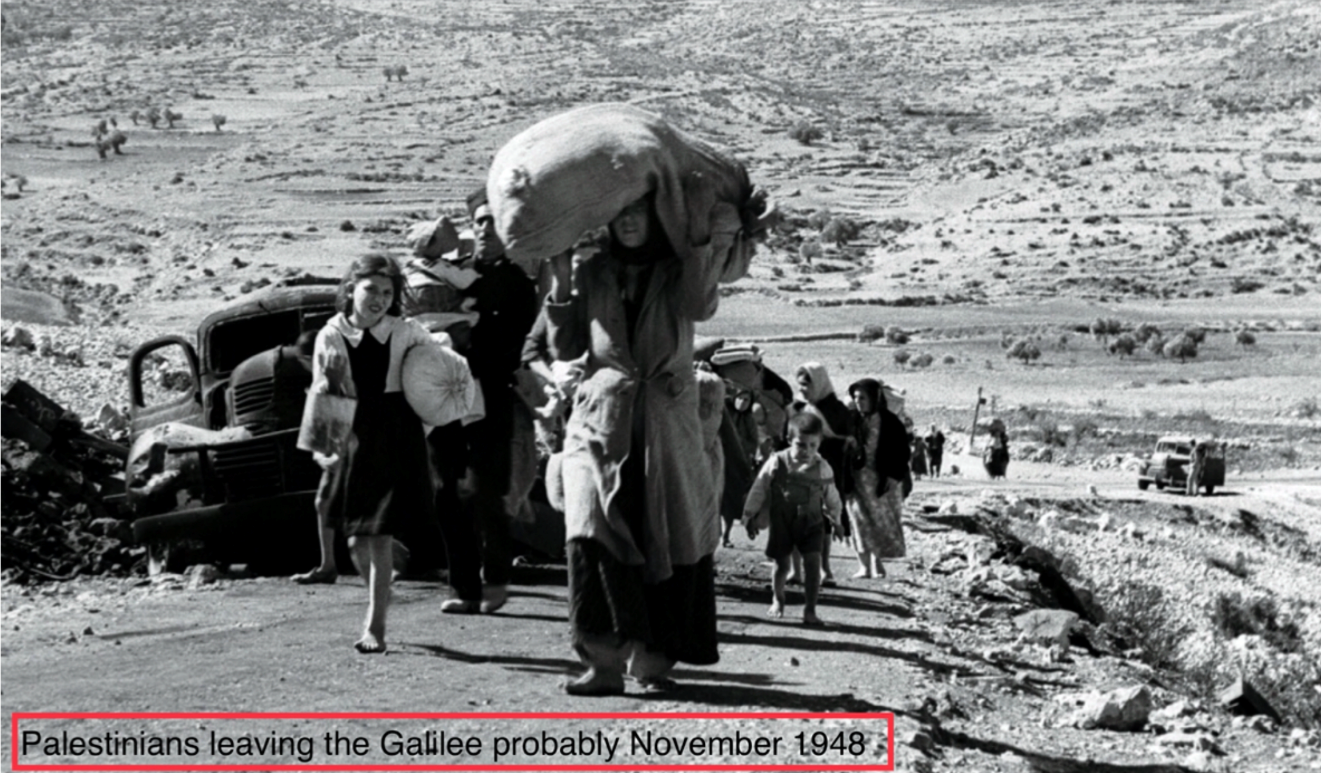 Activity 1: Compare and contrast two pieces of evidence about the UN plan for Palestine in 1947.
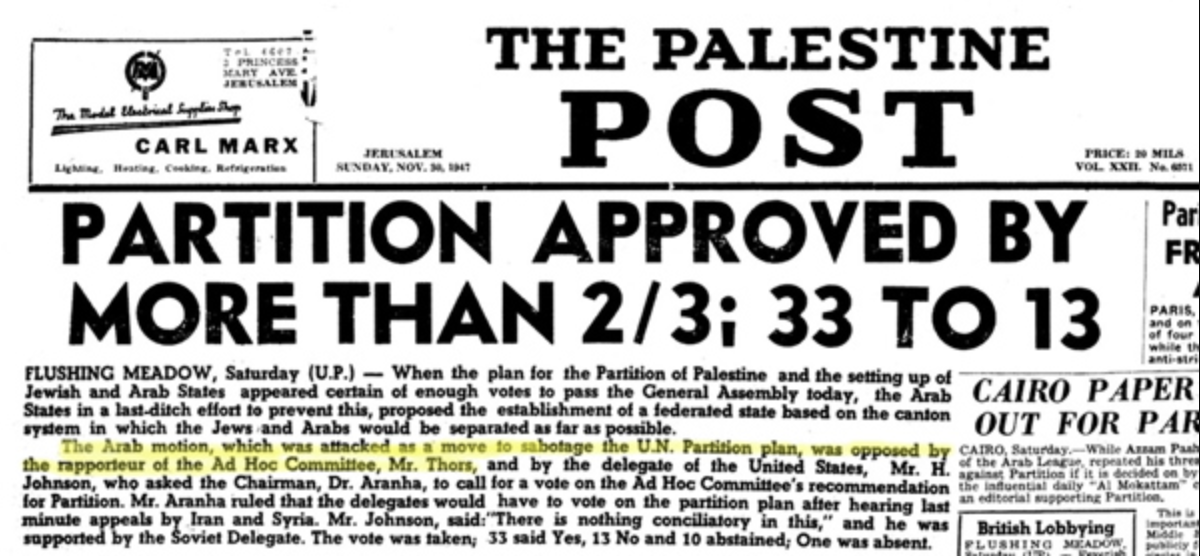 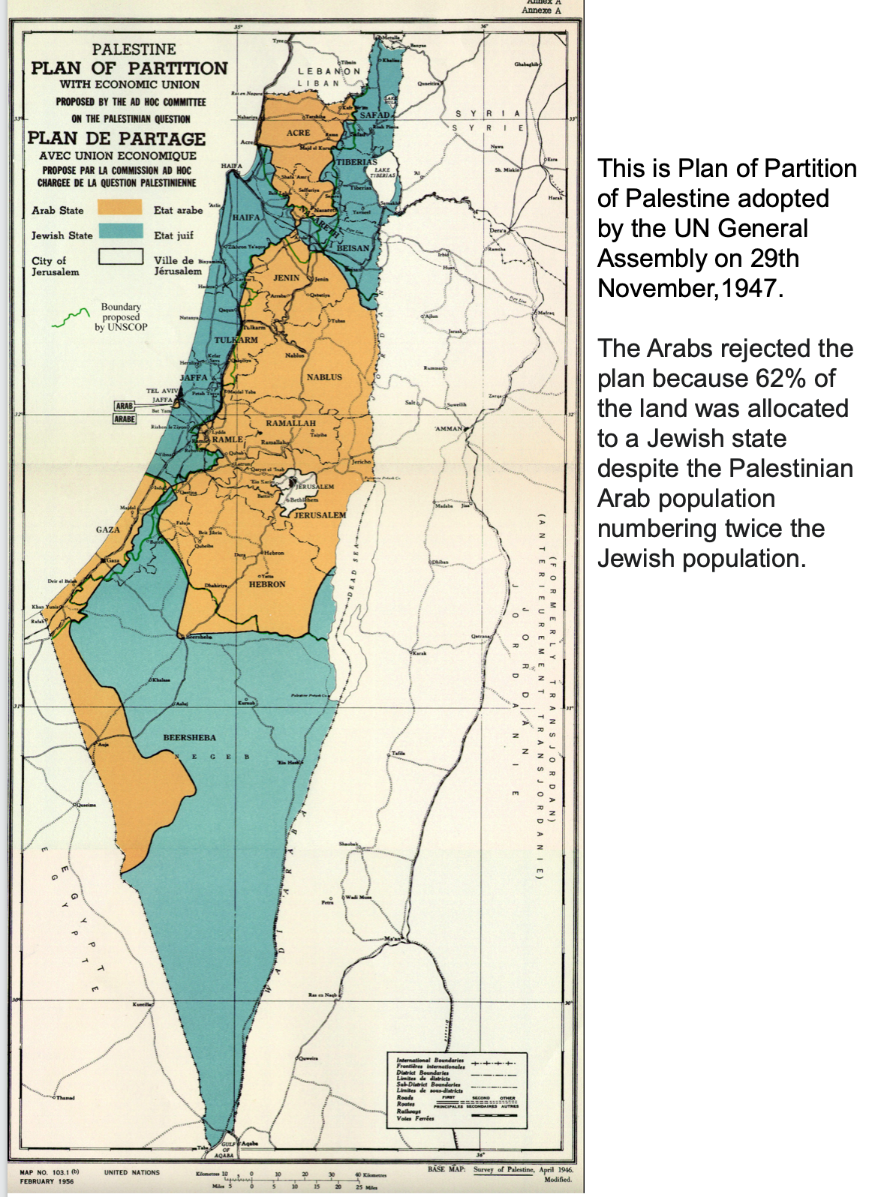 Why did Jews accept the partition?
 Why did Arabs reject the partition? 
 What are the problems posed for both Arabs and Jews?
Activity 2: Compare and contrast two pieces of evidence about each side’s anticipation of conflict.
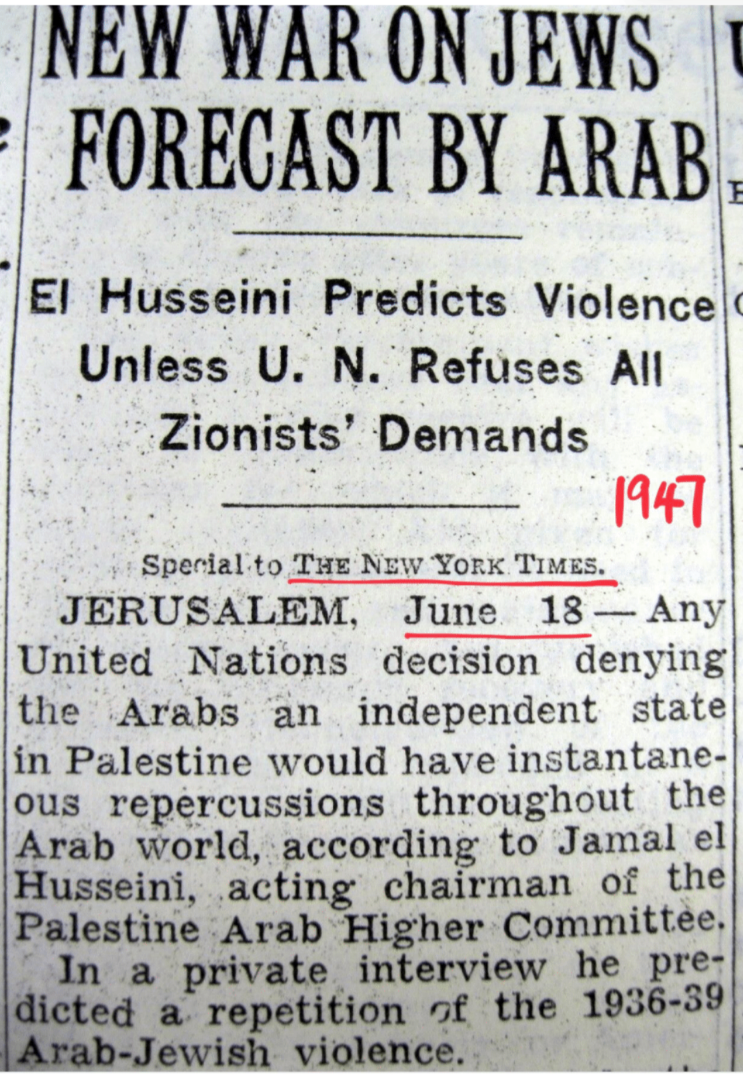 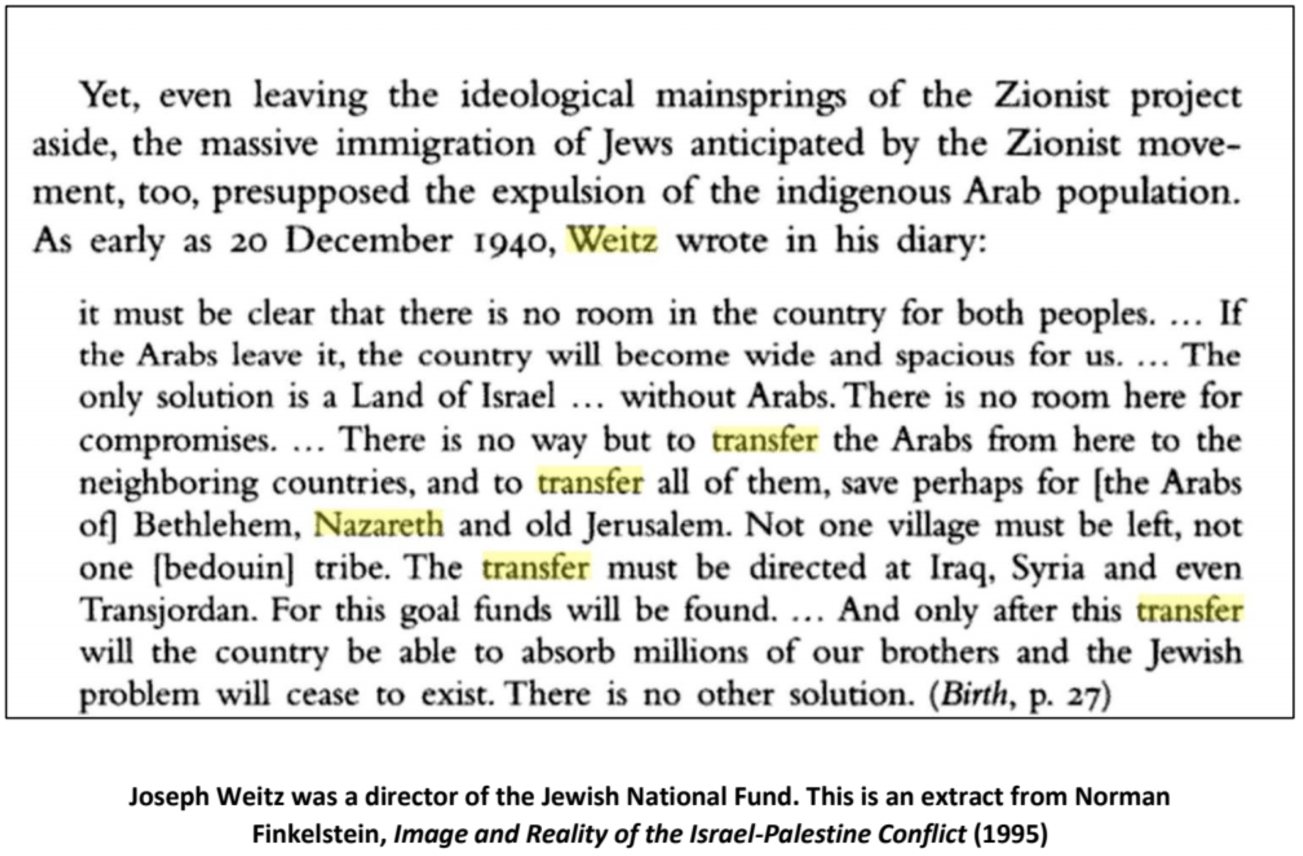 Why does Weitz expect conflict?
 Why does El Husseini expect conflict?
 What are the differences between these two pieces of evidence?
Activity 3: Compare and contrast this photograph and letter.
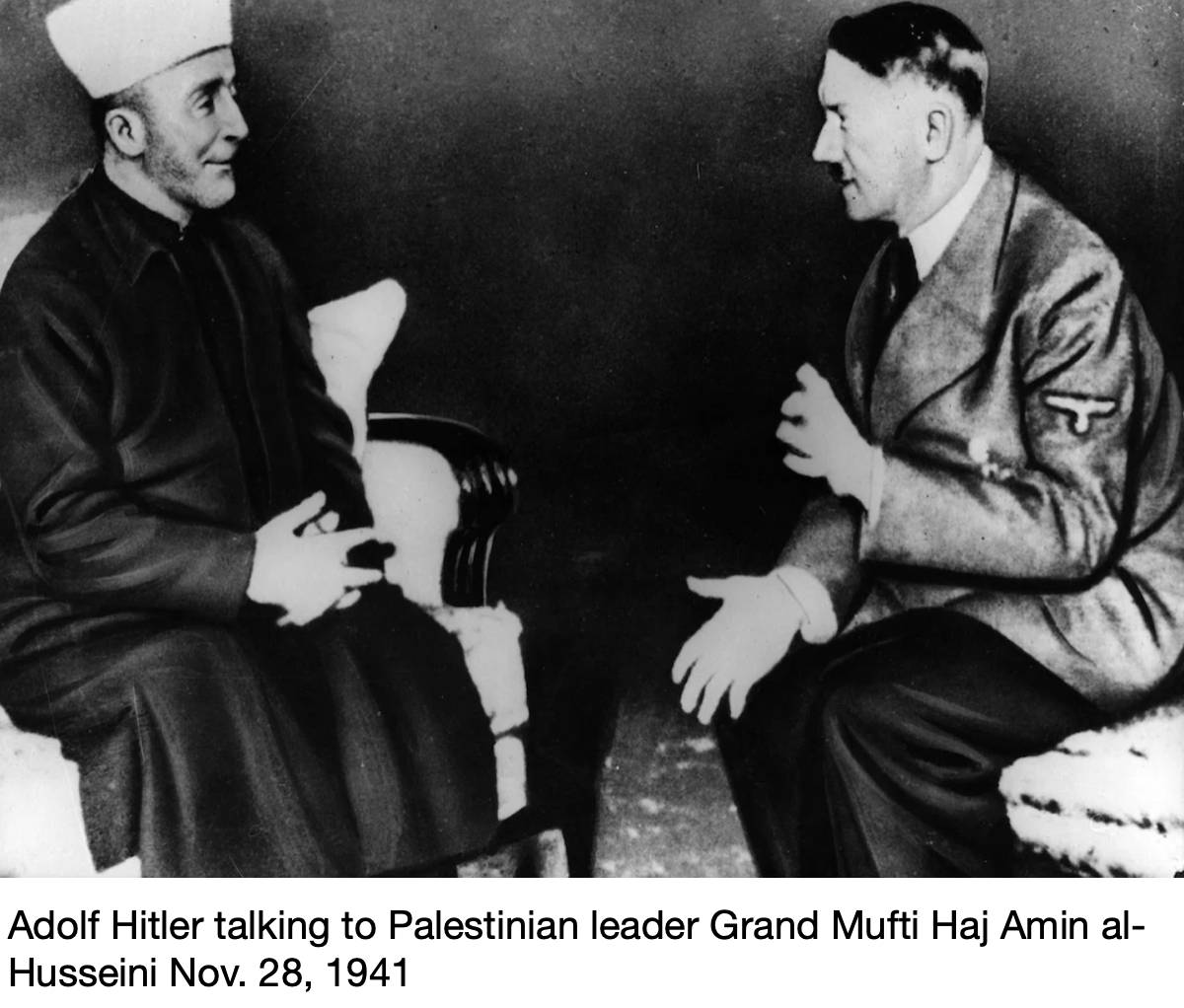 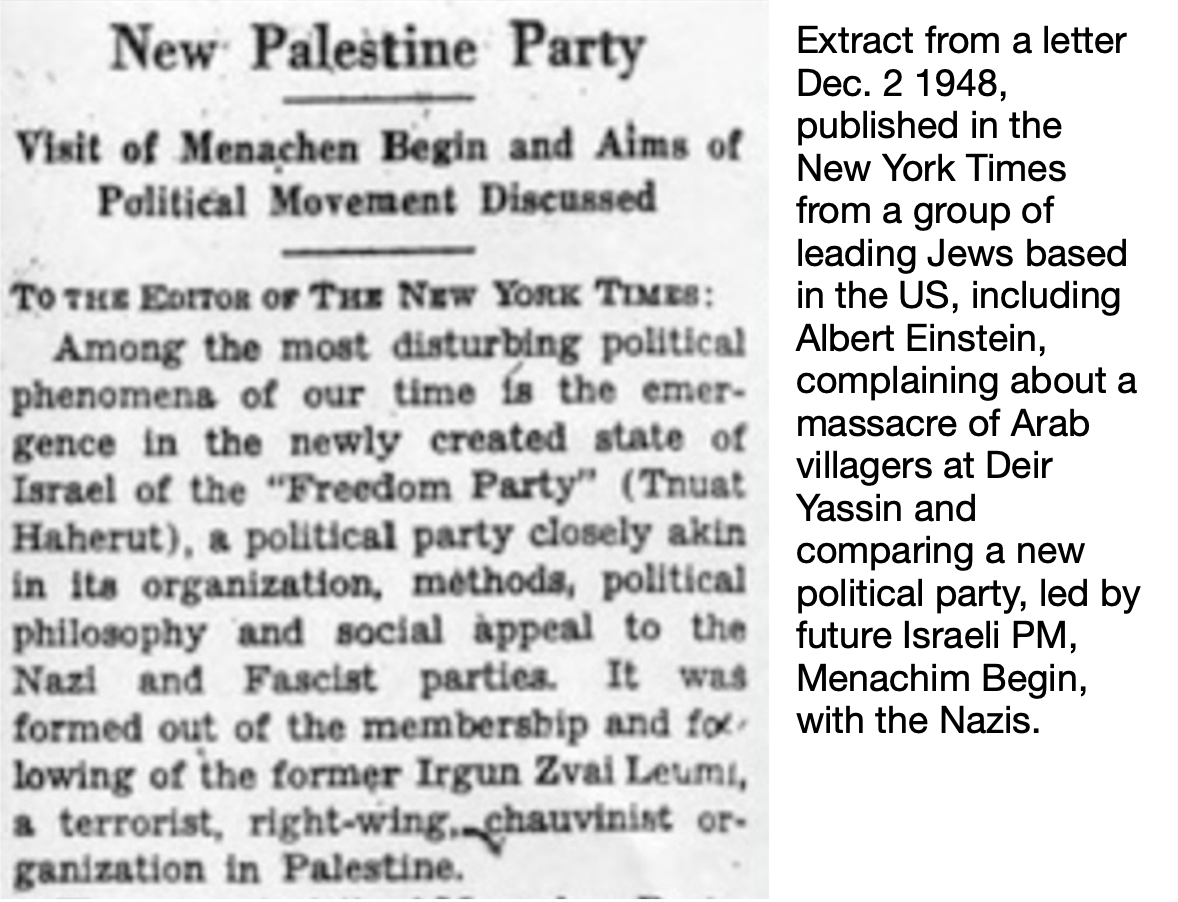 How are these two pieces of evidence similar?
How are these two pieces of evidence different? 
How would you use them to justify/condemn the actions of Jewish armed forces in 1948?
Activity 4: Compare and contrast these two pieces of evidence about the reasons Arabs left their homes.
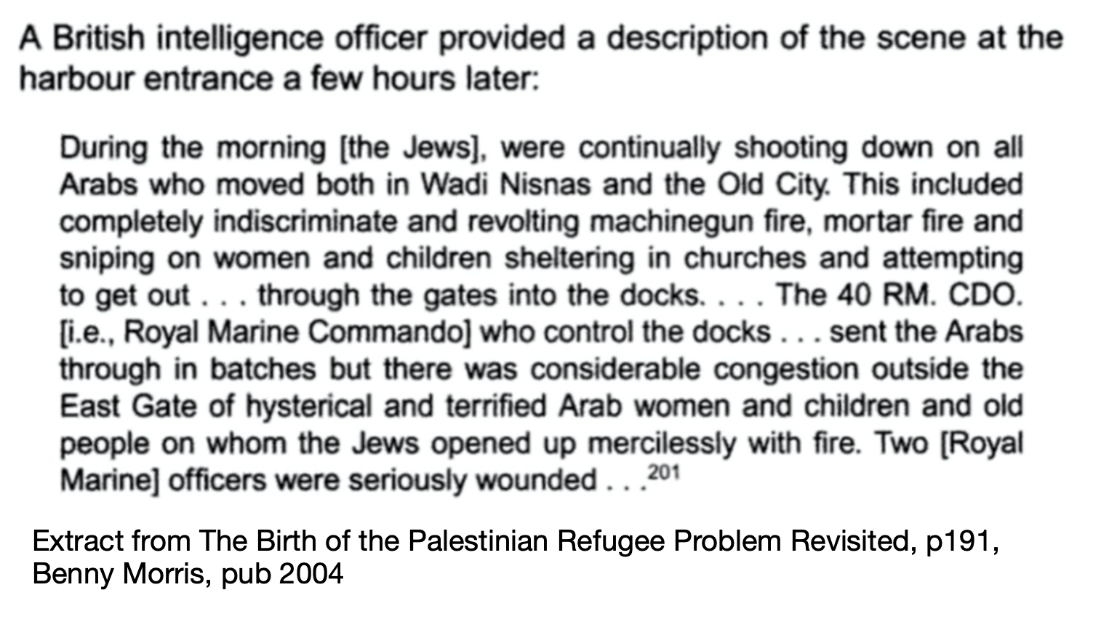 How do these two pieces of evidence differ? 
What might account for the difference?
What else would you want to know?
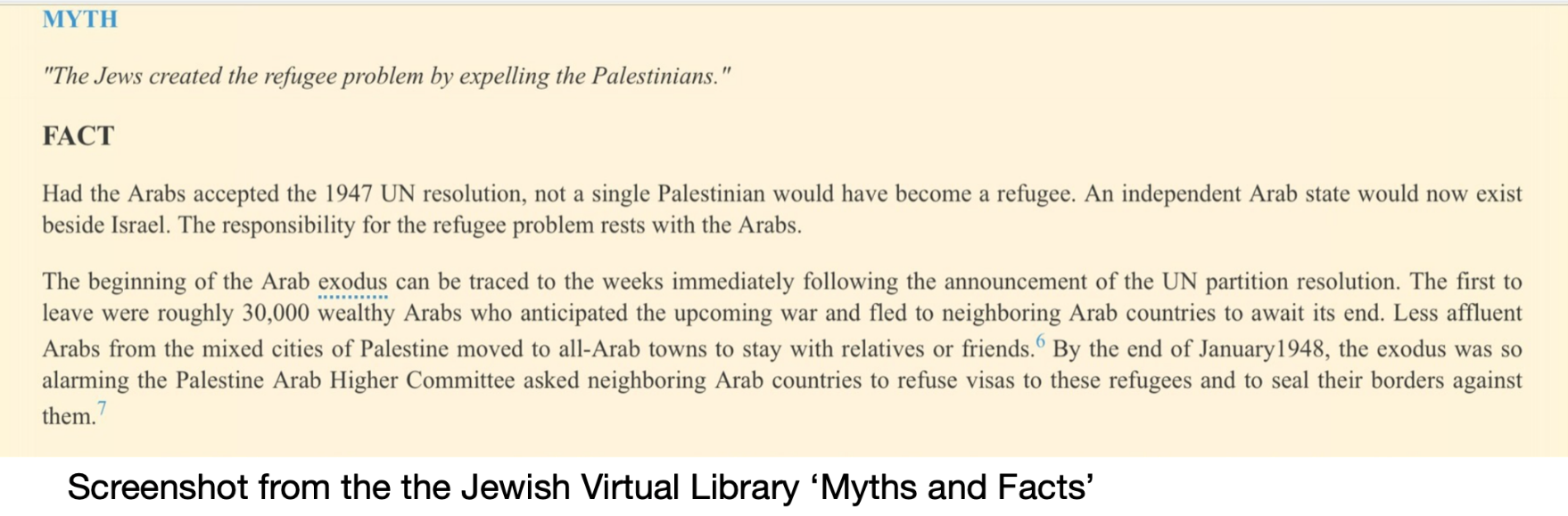 Activity 5: Compare and contrast these two military maps of events in 1948
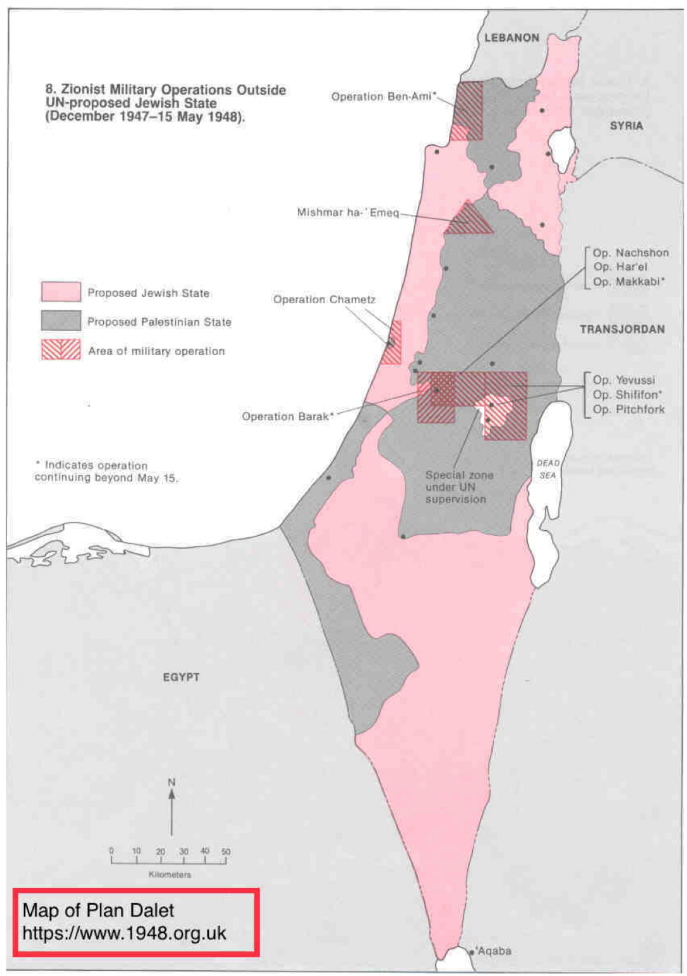 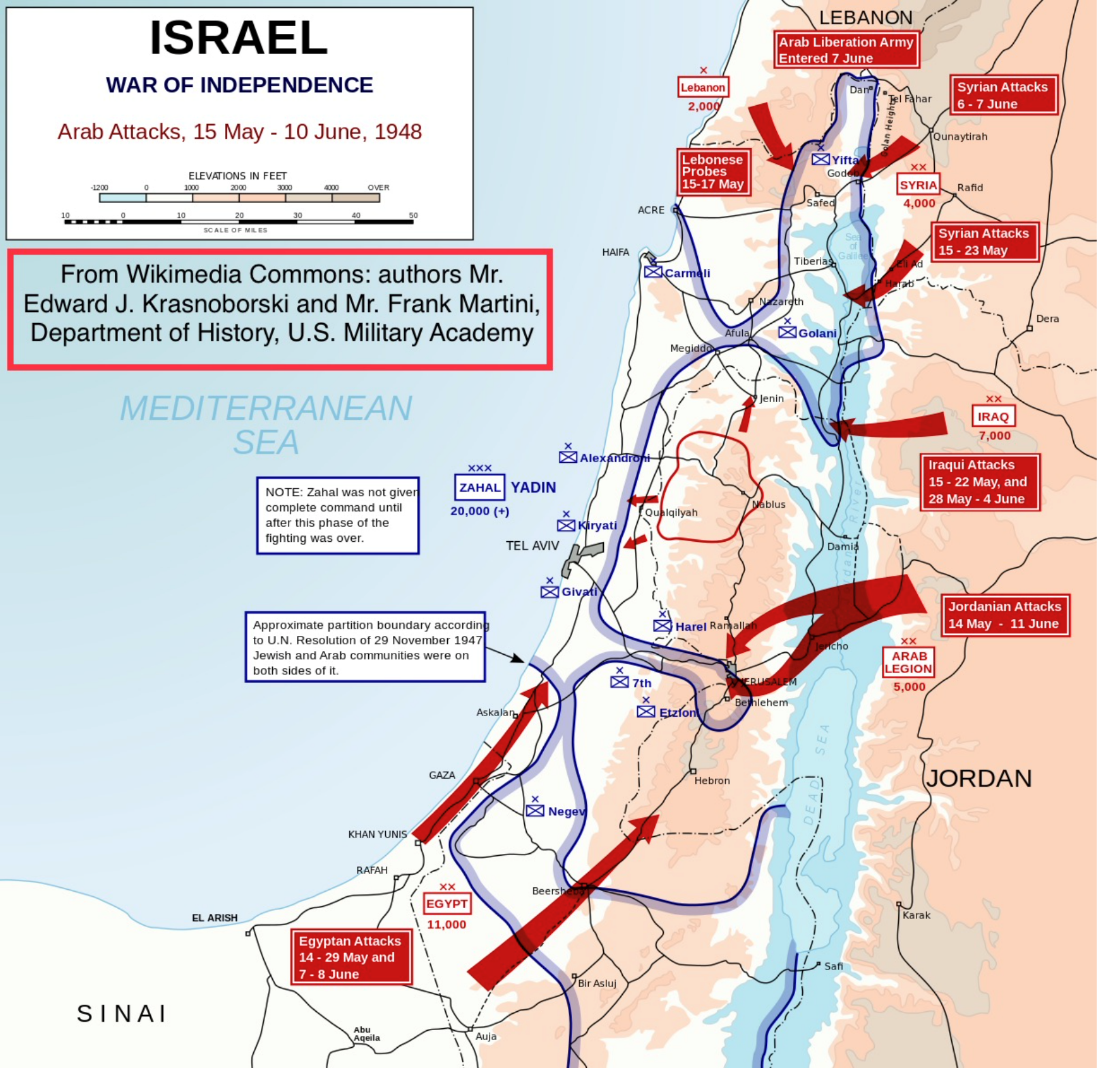 How would you use these maps to argue that the Arabs/Jews were the aggressors?
What other information would you need to know?
Activity 6: Using evidence in a debate
Working in groups find evidence to argue for or against the proposition

“This house believe that Jewish armed forces should/should not be blamed for the forced dispossession of half the Arab population from their homes in 1948”